ФГБОУ ВО ДОНГМУ им. М. ГорькогоКафедра педиатрии №2
Состояние здоровья современных школьников и роль медико-социальных факторов в его формировании
                   				
				заведующий кафедрой педиатрии №2,
				д.мед.н., проф., Налетов А.В.,
				 к. мед.н., доц. Зуева Г.В.
г.Донецк, 2025
АКТУАЛЬНОСТЬ		
 В соответствии с законом РФ «Об образовании» здоровье школьников относится к приоритетным  направлениям государственной политики в сфере образования. В современных условиях школа призвана выполнять не только образовательную функцию, но и заботиться  о сохранении и укреплении здоровья детей, так как через школу проходит каждый и проблему сохранения и укрепления здоровья нужно решать именно здесь.
Наибольший темп прироста частоты хронических заболеваний наблюдается у школьников 7–11 классов. По данным научных исследований, у школьников, имеющих заболевания, снижается умственная работоспособность,                       
а значит, и успешность обучения.
3
Возрастающая учебная нагрузка
Психосоматическая патология
Психоэмоциональный стресс
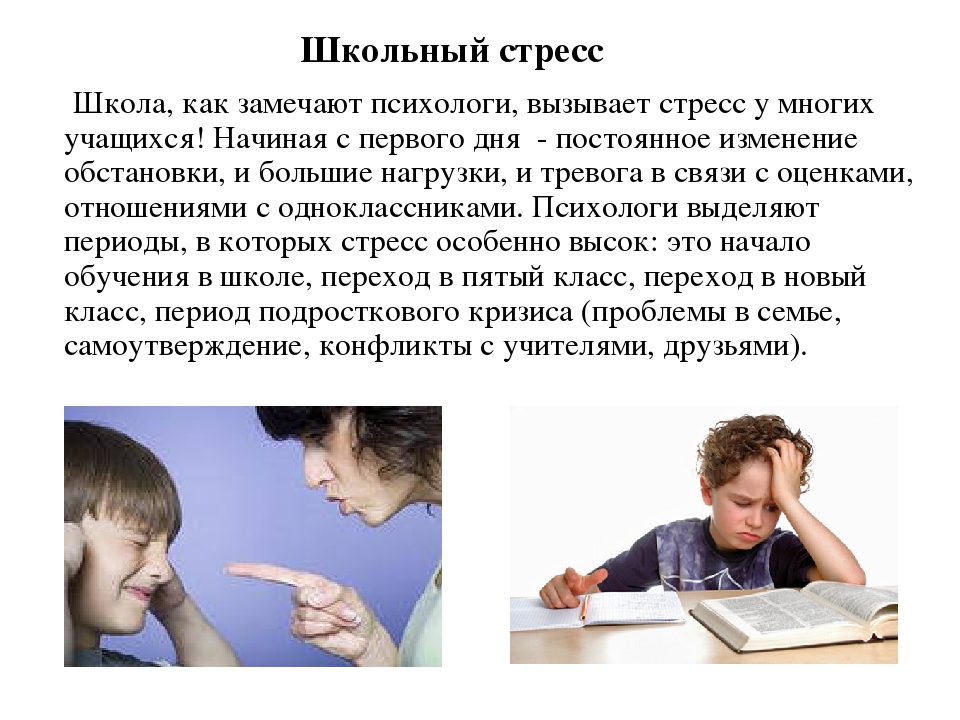 Нарушения здоровья детей во многом определяется образом жизни. Наличие даже двух факторов риска, обусловленных образом жизни, повышают риск формирования «школьно- обусловленных» нарушений здоровья
«Школьно- обусловленные» нарушения здоровья
Патология органа зрения
Функциональные отклонения сердечно с-сосудистой системы
Нарушения нервной системы
Нарушения осанки
В Государственной программе Российской Федерации «Развитие здравоохранения» определена подпрограмма «Совершенствования оказания медицинской помощи, включая профилактику заболеваний и формирования здорового образа жизни»
Цель исследования:
выявить распространенность социально-гигиенических факторов риска среди подростков, изучить уровень информированности учащихся о влиянии этих факторов на здоровье, а также оценить установку школьников 7-11 классов на здоровый образ жизни.
Материалы и методы
Анкетирование было проведено среди 154 учащихся 7-11 классов с использованием методики «Мониторинг поведенческих факторов риска здоровых несовершеннолетних, обучающихся в образовательных организациях». 
Кроме этого изучалась  зависимость старшеклассников от Интернета, опрашивая учеников в возрасте 15-17 лет.
Результаты и их обсуждение
Анализ  образа жизни  подростков  показал высокую распространенность у них социально- гигиенических факторов
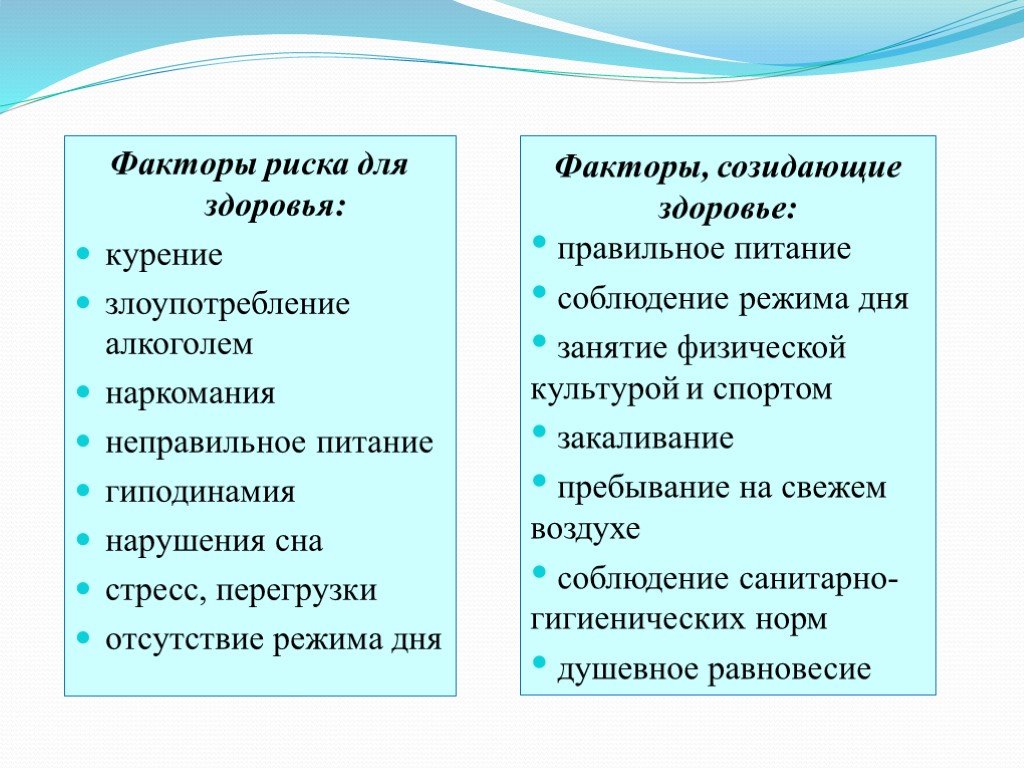 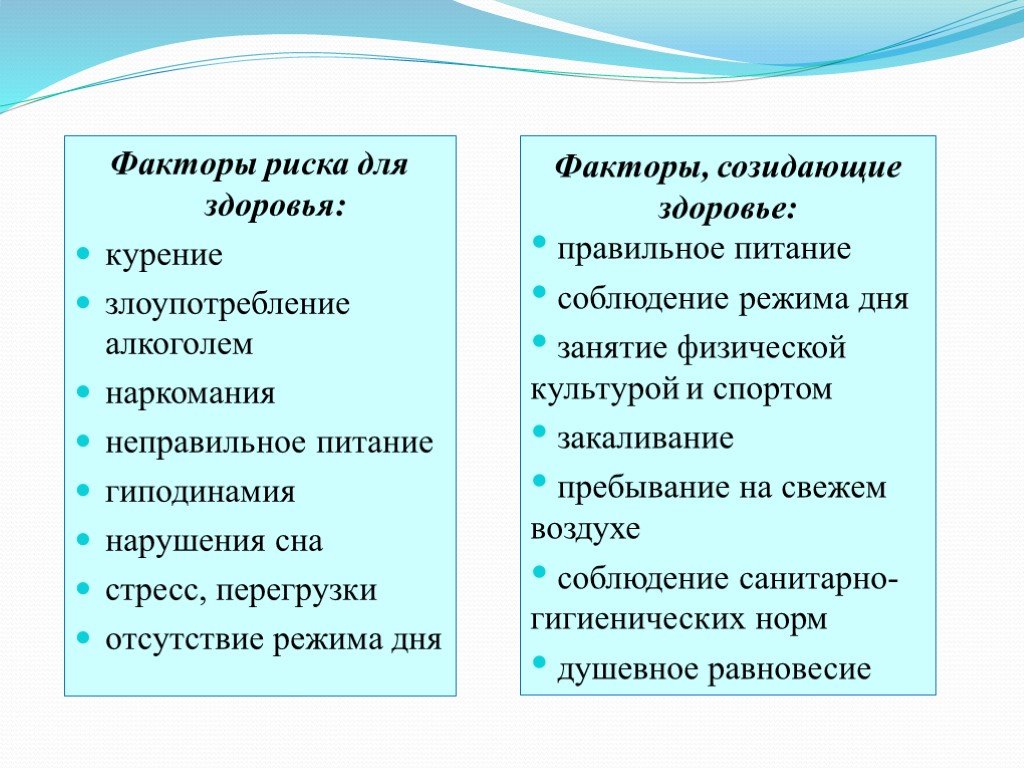 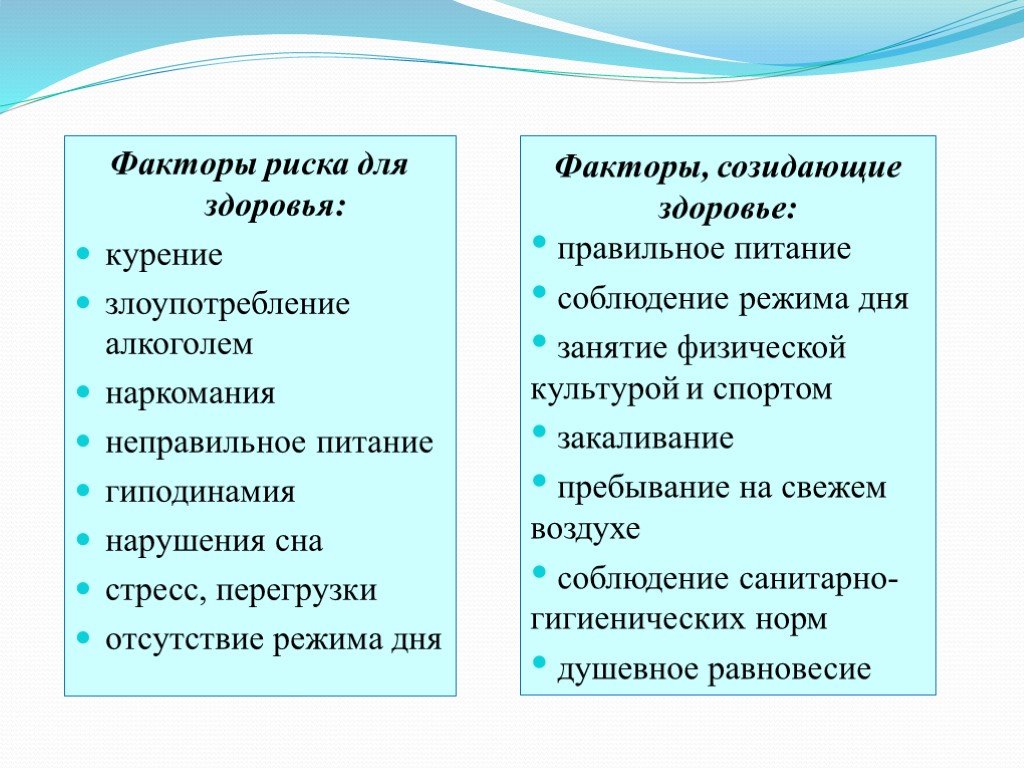 Исследование показало, что степень сформированности установок на ЗОЖ у детей во все возрастные периоды ниже , чем информированность о ФР.
Дополнительный анализ информированности 
подростков 9–11- х  классов по отдельным ФР 
показал, что большее число школьников относят к ФР:
 низкую двигательную активность;
недостаток сна; 
 наличие заболеваний, передающихся половым путем.
     Меньшее число школьников отмечали:
нерациональное питание;
употребление  алкоголя.
Выявлено, что с возрастом уменьшается доля учащихся, получающих физиологически оптимальное 4–5-разовое питание. В группе 14-летних учащихся школ не менее 4-5 раз в день употребляли пищу 28,6% опрошенных, в группе 15-летних – 18,4%;  в группе 16-17 летних -9,8 %. 
		Среди старшеклассников выявлены лица, принимающие пищу не более 2 раз в день (7,8%), что не соответствует гигиеническим требованиям
Не считают необходимым придерживаться здорового образа жизни 34 % опрошенных, 84% школьников пожелали улучшить свое здоровье.
 	
       Анализ информированности подростков 7–11-х  
классов по отдельным ФР  показал, что большее 
число школьников относят к ФР:
 низкую двигательную активность;
недостаток сна; 
 нерациональное питание.
     
	Меньшее число подростков отмечали:
употребление  алкоголя;
заболевания, передающиеся половым путем.
Анализ результатов проведенного анкетирования показал широкую распространенность использования Интернета среди подростков (97%). Возраст не был связан со временем потребления информации через доступные электронные средства и современные. Средняя продолжительность типичного использования Интернета среди учащихся школ составила 5,8±1,4 часов в день . Больше всего (50-60%) времени в Интернете школьники уделяли общению. Поиск информации, сетевые игры также были продолжительны (до 2-3 часов в день).
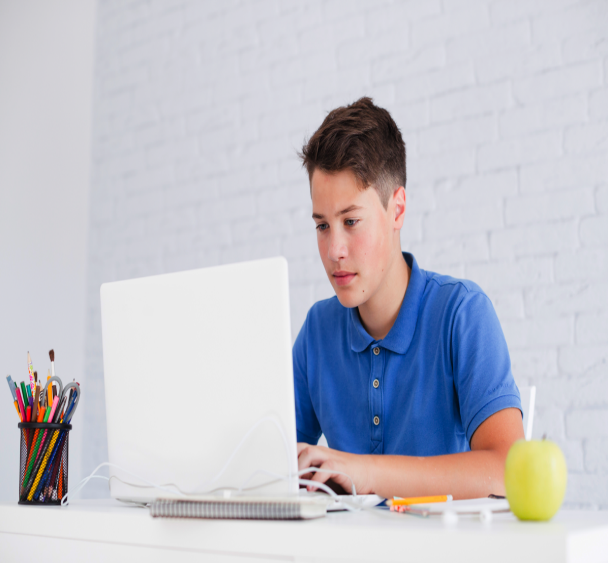 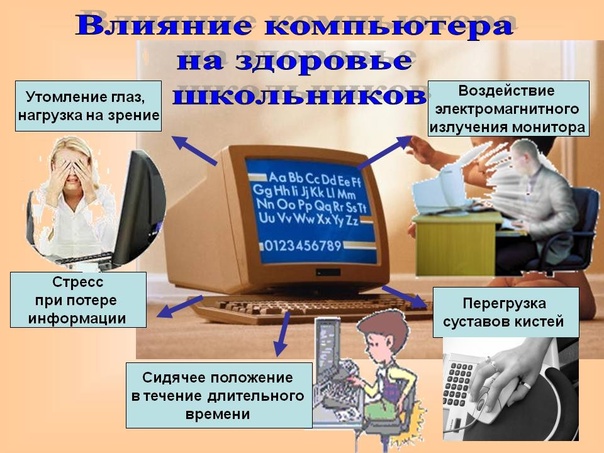 После продолжительной работы за компьютером отмечены проявления:

астении: усталость, головная боль(64,7 % случаев);
слезотечение (62,6% школьников);
боль в спине (38,6% школьников).
Исследование мнений подростков в отношении Интернета показало:

50,2% подростков страдает от интернет –зависимости и классифицируется как поведенческий фактор риска для здоровья.
82,9%- отмечали  об изменении режима дня из-за компьютерной зависимости.
25% подростков были обеспокоены проблемой компьютерной зависимости.
14% респондентов чувствовали себя уверенно и не намеревались ничего менять в своей жизни.
Распространенность активного отдыха в виде регулярных занятий физической культурой и спортом в секциях была крайне низка (до 12% среди подростков.
В то же время до 92% всех опрошенных хотели бы повысить двигательную активность, мотивируя это желанием улучшить фигуру (32,6%), развить физические качества (28,7%), укрепить здоровье (18,4%), уметь постоять за себя (11,4%), общаться и / или иметь друзей (7,8%).
Среди неблагоприятных факторов образа жизни по значимости медико-социальных последствий важная роль принадлежит вредным привычкам. 
	Средний возраст в группе курящих школьников составил 16,2±1,4  года. 
Средний возраст начала регулярного приема алкогольных напитков среди юношей –школьников составил 15,6±1,4 года, девушек-школьниц – 15,3±1,2 года.
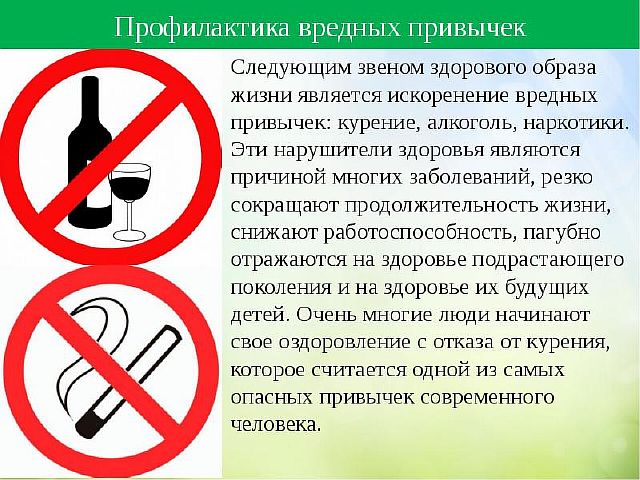 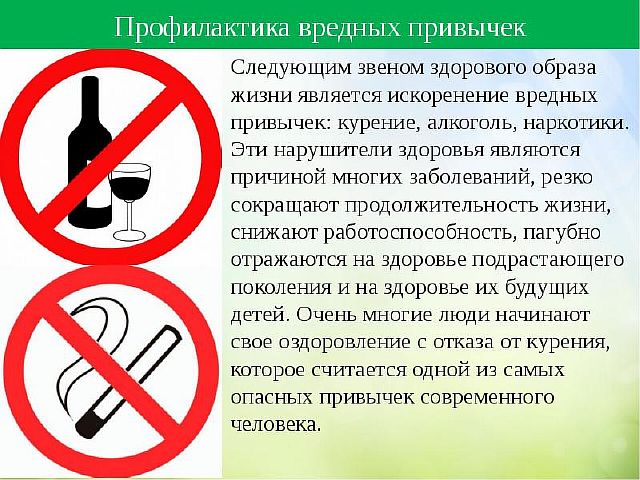 Структура хронических заболеваний, выявленных при углубленном медицинском осмотре подростков- школьников представлены следующим образом
Антропометрия выявила дисгармоничное физическое развитие за счет снижения массы тела у 18% учащихся
Выводы.
	
	Таким образом выявлена значительная распространенность поведенческих факторов риска среди школьников: низкая физическая активность (44,6%), нарушения питания (45,8%), несбалансированное питание (32,6%), недостаток сна (38,8%) и регулярное пребывание в интернете (32%), регулярное пребывание в интернете (32%). Курение и алкоголь употребляли 17% и 6% Уровень формирования установок на здоровый образ жизни имеет тенденцию к росту в процессе обучения, однако остается ниже информированности о факторах риска.
Спасибо за внимание!!!